قيادة الخادم
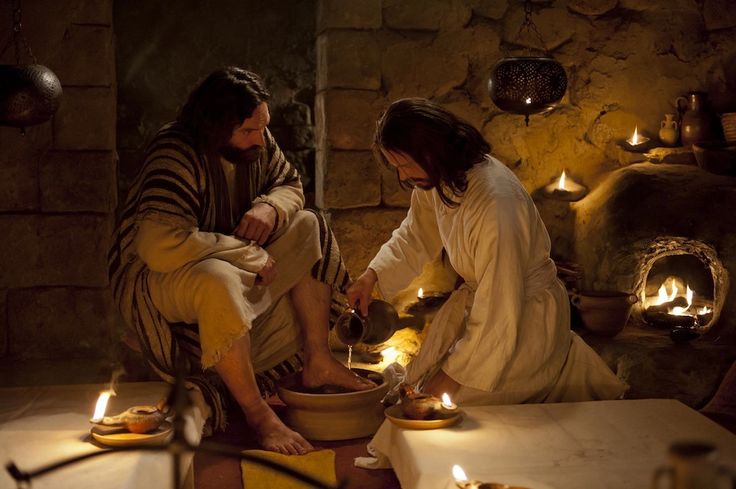 إعداد د. سكوت وودل
جرى تحميل المادَّة بواسطة د. ريك غريفيث * مؤسَّسة الدراسات اللاهوتيَّة الأردنيَّة
يمكن تنزيل جميع الملفات بلغاتٍ كثيرةٍ مجَّانًا من الموقع الإلكترونيّ: 
BibleStudyDownloads.org
قيادة الخادم
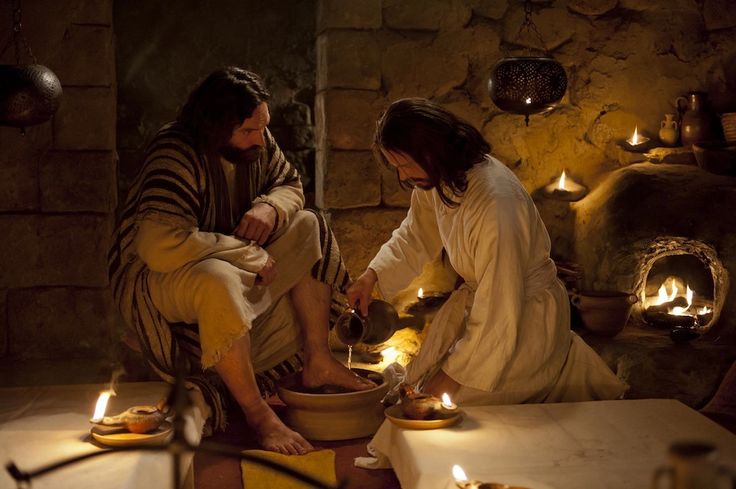 قيادة الخادم
1 . القادة الخدَّام يحبُّون الآخَرين (يوحنا 13: 1-2)
     إنَّهم يحبُّون الجميع محبةً غير مشروطة.
     إنَّهم يحبُّون الجميع محبةً كاملة.
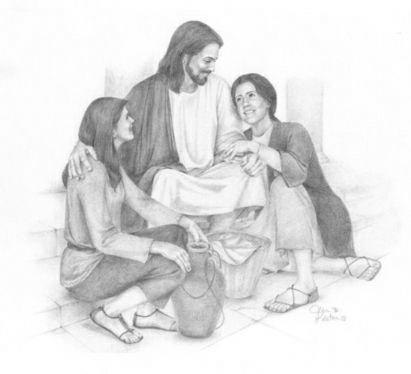 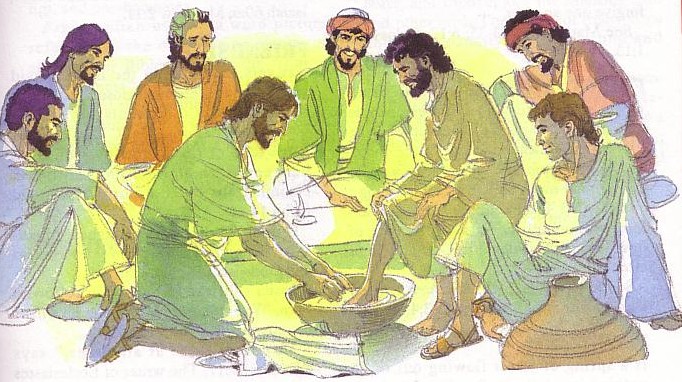 قيادة الخادم
2 . القادة الخدَّام يخدمون الآخَرين (يوحنا 13: 3-5)
       يأتي أمانهم الشخصي من علاقتهم بالمسيح.

      يأتي أمانهم الشخصي من ثقتهم بسيادة الله.
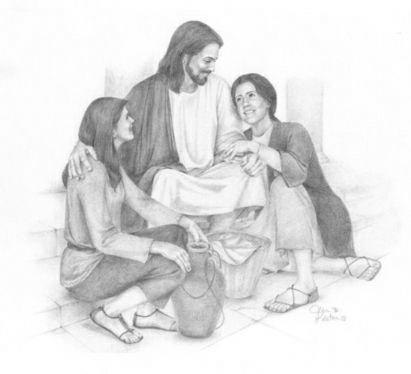 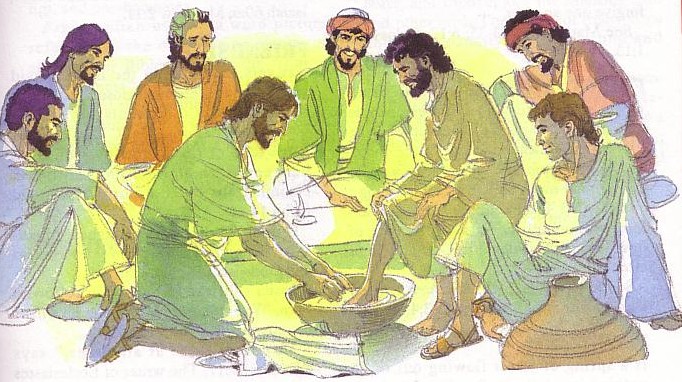 قيادة الخادم
3 . القادة الخدَّام يواجهون الآخَرين (يوحنا 13: 6-8)
      إنَّهم يواجهون بمحبة.
     إنَّهم يواجهون بتواضع.
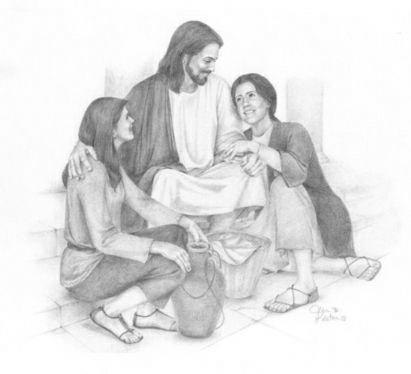 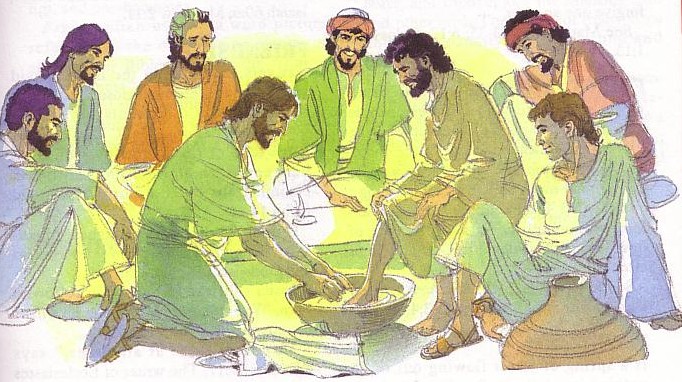 قيادة الخادم
4 . القادة الخدَّام يُصحِّحون الآخَرين (يوحنا 13: 9-11)
      إنَّهم يُصحِّحون بسلطان.
      إنَّهم يُصحِّحون بغرض.
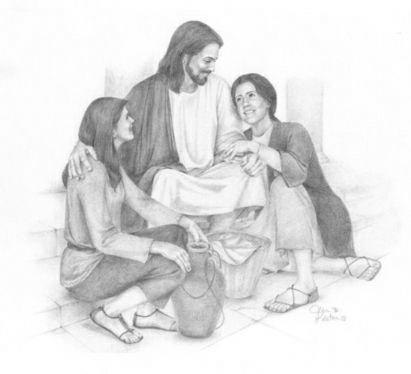 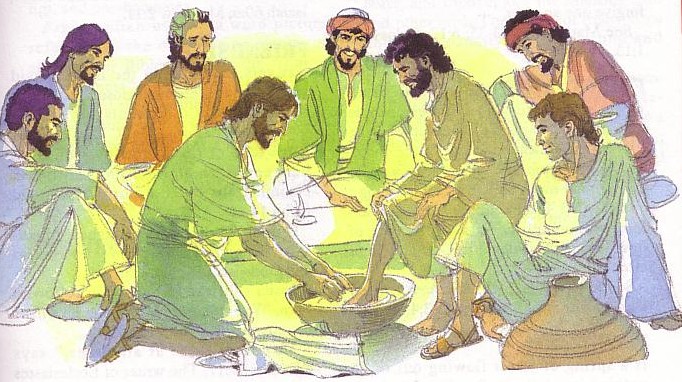 قيادة الخادم
5 . القادة الخدَّام قدوة ونموذج للآخَرين (يوحنا 13: 12-17)
      إنَّهم يعرفون مَن هُم (هويَّتهم) في المسيح.
      إنَّهم يُقدِّمون الدعوة للآخَرين لكي يتبعوا قيادتهم.
       إنَّهم يقفون في أوَّل الطابور لغسل أرجل الآخَرين.
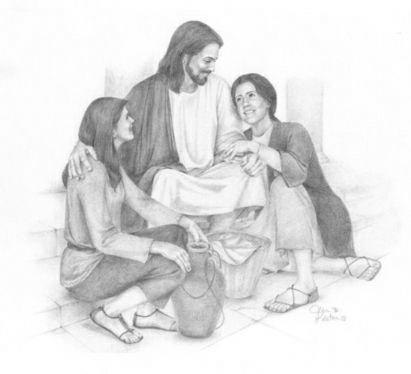 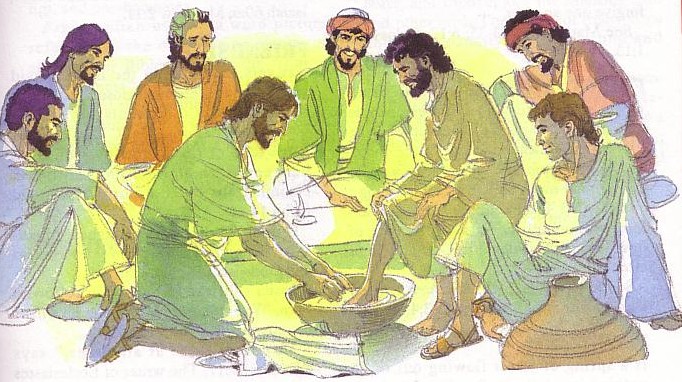 قيادة الخادم
6 . القادة الخدَّام يعرفون أتباعهم (يوحنا 13: 18-19)

7 . القادة الخدَّام يقبلون الجميع كما يقبلنا 
    المسيح (يوحنا 13: 20)
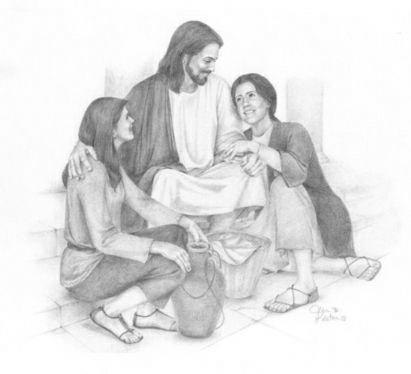 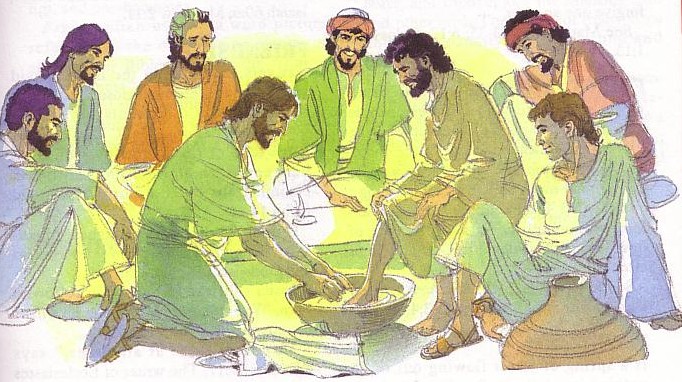 Black
احصلْ على هذا العرض التقديمي مجانًا!
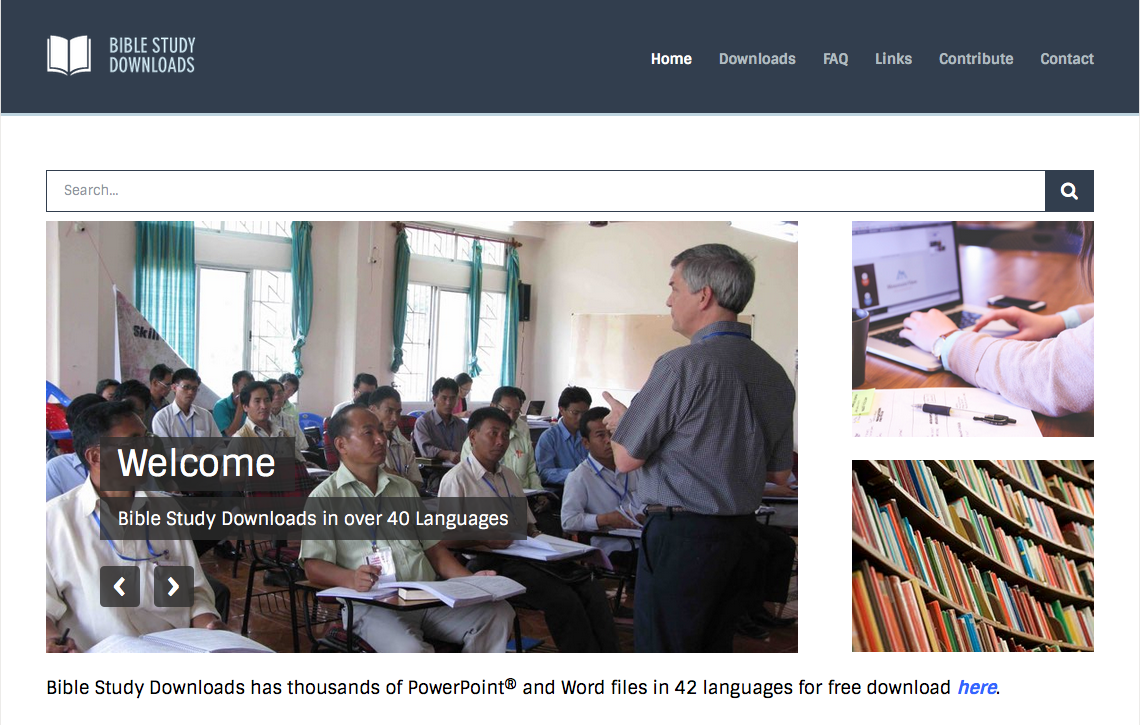 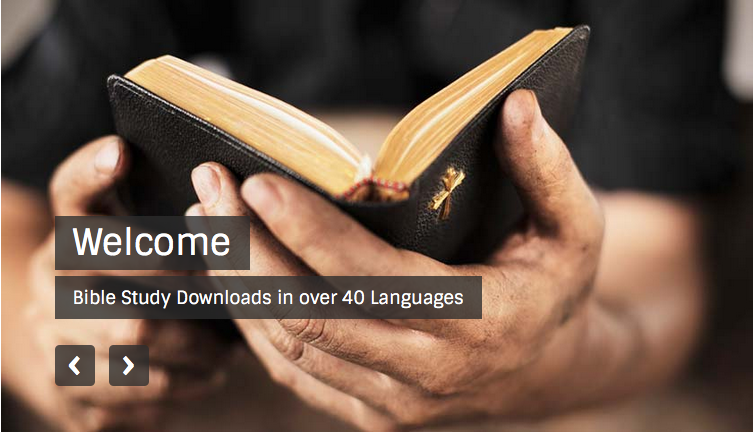 رابط "ديناميَّات الكنيسة" الإلكتروني على: BibleStudyDownloads.org

https://biblestudydownloads.org/resource/church-dynamics/
[Speaker Notes: ديناميات الكنيسة (القرص المدمج CD)]